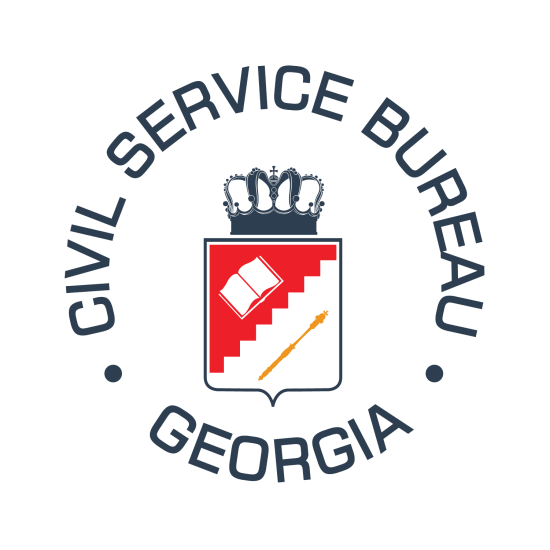 Civil Service Reform in Georgia
Maia dvalishvili
CIVIL SERVICE BUREAU
Independent Legal Entity of Public Law

Leading Agency Coordinating  and  implementing the Civil Service Reform

Supporting implementation of the anti-corruption policy  through ensuring publicity of assets declaration, monitoring and providing guidance on ethics
Civil Service Reform Concept
Creation of the Governmental working group
Regular meetings
Analyzes of the existed situation 
Reflection of the recommendations to the draft
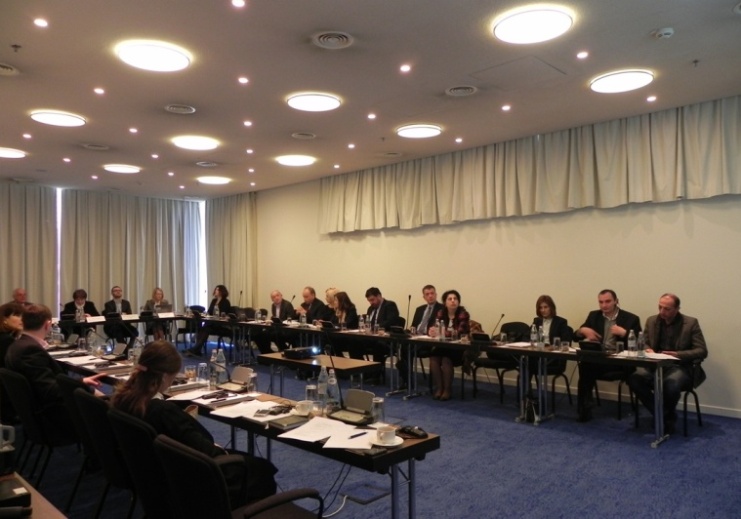 Adoption of the Concept
Governmental decree N627, 19th of November, 2014
   Strategic document indicating concrete steps for reforming the Georgian Civil Service based on the EU categorization, which was used in other countries of transition
Categories of the Concept
List:
Definition and the scope of the CS 
Centralized system for the management, coordination and oversight over the CS 
The classification system
The remuneration system
Recruitment  in civil service
Managing civil servants
Rights and duties of civil servants 
Training and professional development
Equal opportunities for men and women
Civil service legislation
Civil Service Bureau started implementation of the concept by drafting the New Law on Civil Service
Same approach of drafting, meaning: 

Creation of working group
Internal discussion
SIGMA involvement
Updating draft according the recommendations
Public discussions 
Submission of the draft to the Government of Georgia
Enactment of the new Civil service Law
New Civil Service Law came into force from July 1, 2017 

Clear definition of Functions of Civil servants, labor and administrative contract employees 
Unified classification system 
New regulations for admission to civil service
Carrier management system
Unified remuneration system
Performance appraisal and professional development
Functional analysis
To prepare the public institutions for the changes envisaged by the new Law on Civil Service it was essential to carry out the process of functional analysis which included:
Detailed analysis of line ministry portfolios; in-depth examination of structures (vertical analysis)
Develop general principals on organizational arrangements
Law on Salaries
Elaboration and adoption of the new Law on Remuneration in public institutions in 2017

The Law regulates not only the issues of salaries of professional civil servants, but also applies broadly to the "public service employees" regardless their legal status. It aims to establish a fair, transparent, and foreseeable system of remuneration of persons employed in the public sector.
Online Asset Declaration System in Georgia
Asset Declaration System is operational since 1998
However, it was only in February 2010 when the entire system became online-driven
All senior Georgian officials submit their asset declarations annually at www.declaration.gov.ge


Submitted declarations are published instantly on the website
More than 5600 public officials are obliged to fill out asset declarations
Development of Declarations Monitoring System
The amendments to the Law on Conflict of Interests and Corruption in Civil Service (CoI) have been adopted on October 27, 2015 and entered into force on January 1, 2017. The new amendments established a monitoring system for asset declarations of public officials.
Monitoring Procedure
The monitoring process is completed upon crosschecking of the information in different electronic databases in accordance with the principles of confidentiality. 

comparing asset declaration information with: 
Electronic databases administered by public institutions;
Information requested and provided by official;
No excess to private databases such as banks and other private financial organizations.
Ethics in Civil Service
Code of Ethics was adopted in 2017
  dbb Academy experts trained seven Georgian trainers and developed a detailed civil servants training agenda within the Training of Trainers;
Systematic Trainings of Civil Servants on Ethics
Thank you!